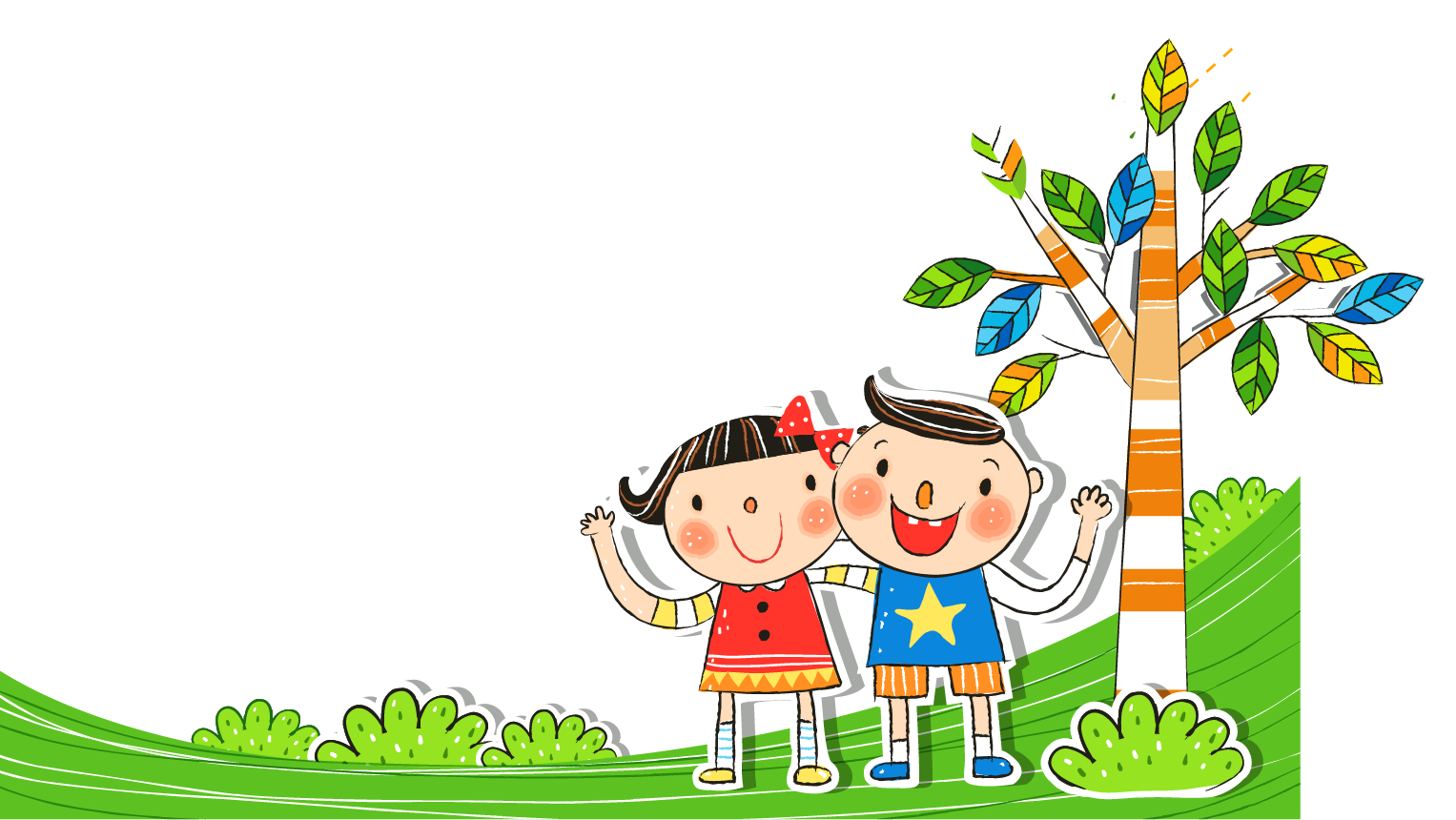 Xin chào các em!
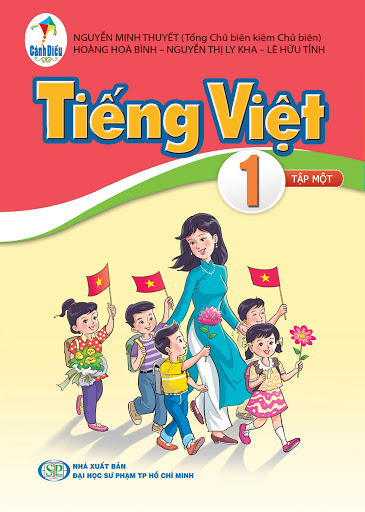 Bài 108: êu , iu (Tiết 2)
Ô CỬA BÍ MẬT
1
2
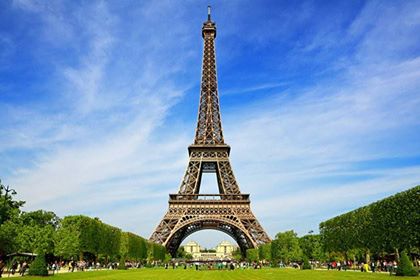 3
4
Ô số 1: Em hãy đọc to
con sếu
Ô số 2 :Đọc và tìm tiếng chứa vần iu
Cái rìu
Ô số 3 : Đọc và tìm tiếng có chứa vần êu
Lều vải
Ô số 4 : Đọc câu sau
Một lưỡi rìu bạc.
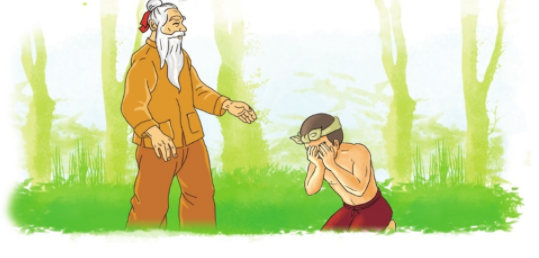 Ba lưỡi rừu
3. TËp ®äc
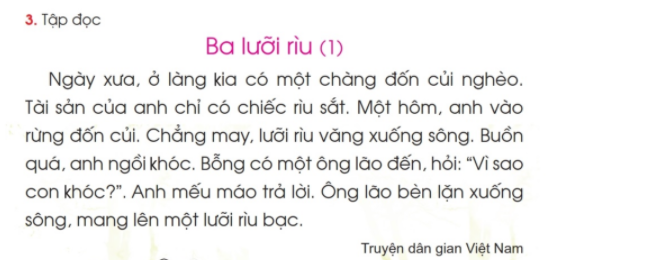 LuyÖn ®äc tõ, ng÷
Đốn củi
Lưỡi rìu
Văng, khóc
nghèo
Ông lão
Mếu máo
Rìu sắt
Lặn xuống,
LuyÖn ®äc c©u
Ba lưỡi rìu
Ngày xưa ở làng kia có một chàng đốn củi nghèo.Tài sản của anh chỉ có chiếc rìu sắt. Một hôm anh vào rừng đốn củi. Chẳng may, lưỡi rìu văng xuống sông. Buồn quá, anh ngồi khóc. Bỗng có một ông lão đến, hỏi:» Vì sao con khóc?».Anh mếu máo trả lời. Ông lão bèn lặn xuống sông, mang lên một lưỡi rìu bạc.
 (Theo truyện dân gian Việt Nam)
Tìm hiểu bài
Chàng đốn củi chỉ có ...   
 một chiếc rìu.
Một hôm, chàng đi đốn củi, chẳng may.... 
 lưỡi rìu văng xuống sông.
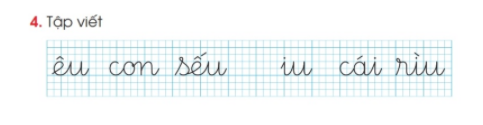 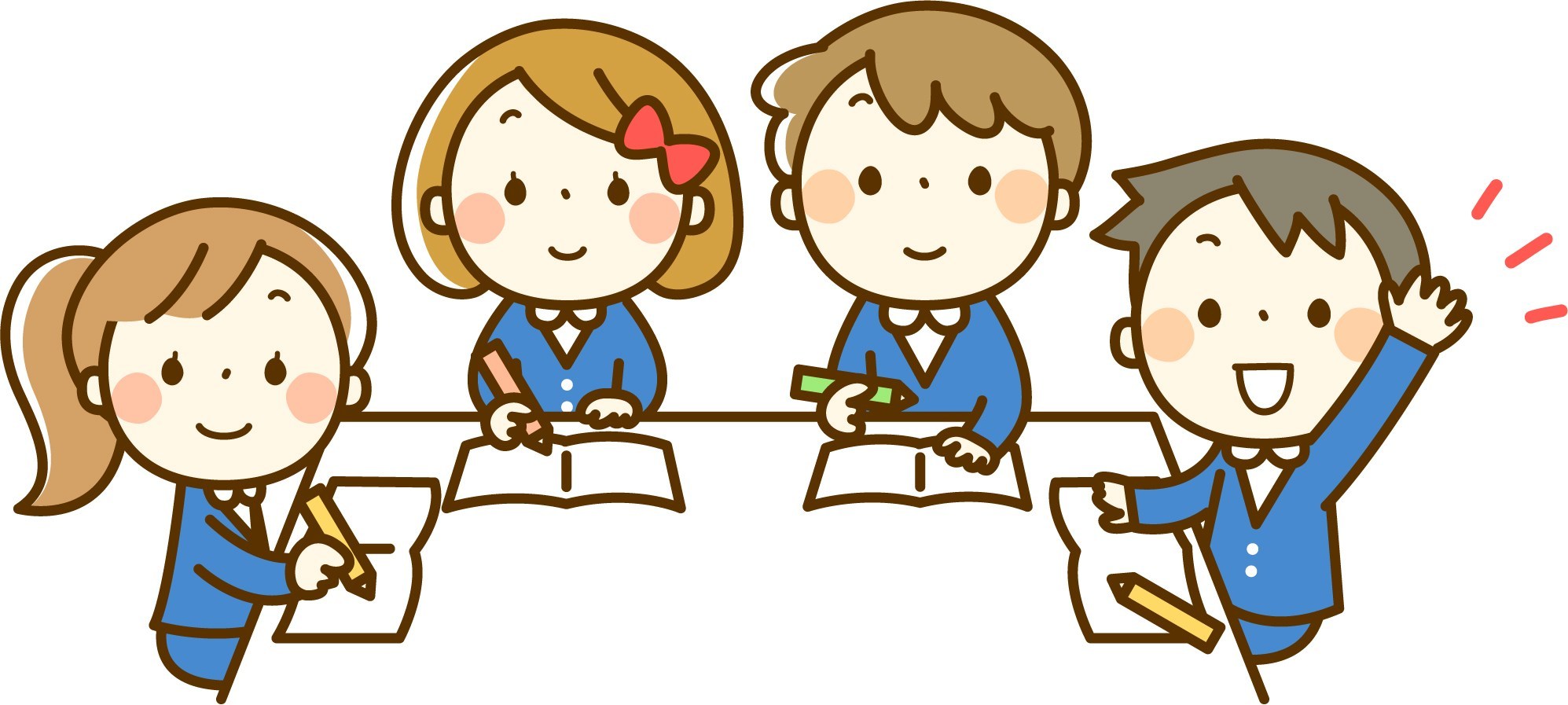 Củng cố - Dặn dò